Participatory Science to Empower:Building a Citizen Science Platform
Georgia Aitkenhead
Pronouns: she/her
gaitkenhead@turing.ac.uk
https://doi.org/10.5281/zenodo.3527696
[Speaker Notes: Hello everyone! My name is Georgia Aitkenhead, I’m a research associate at The Alan Turing Institute, and I specialize in participatory and citizen science. I’m excited to share with you today a new project to build an online citizen science platform to investigate sensory processing and autism. It’s a collaboration between The Alan Turing Institute and Autistica. It’s an innovative project using some unique methodologies which I hope will be relevant to other fields and useful to fellow and future practitioners.]
Which environments lead to the best outcomes for autistic people?
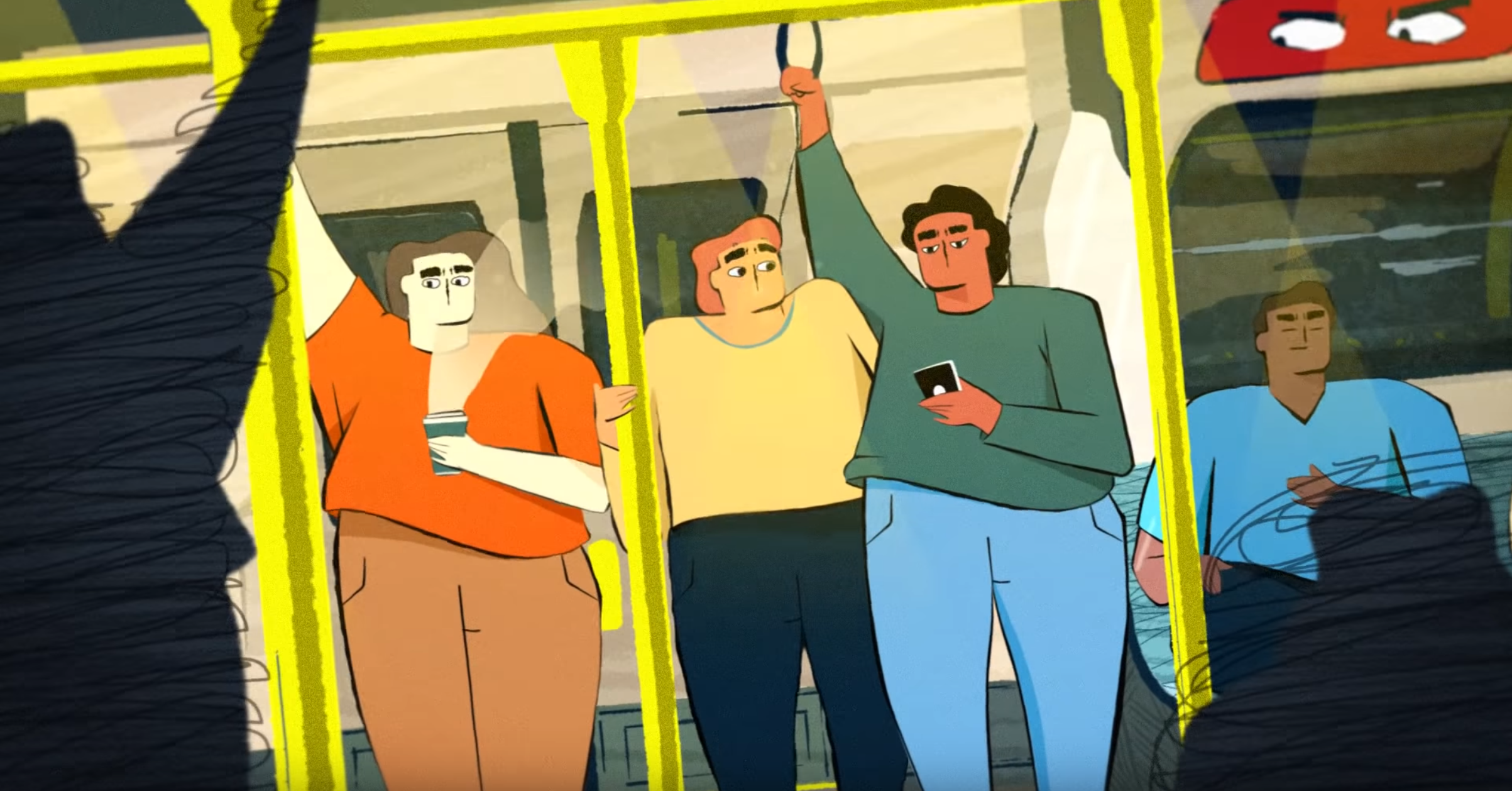 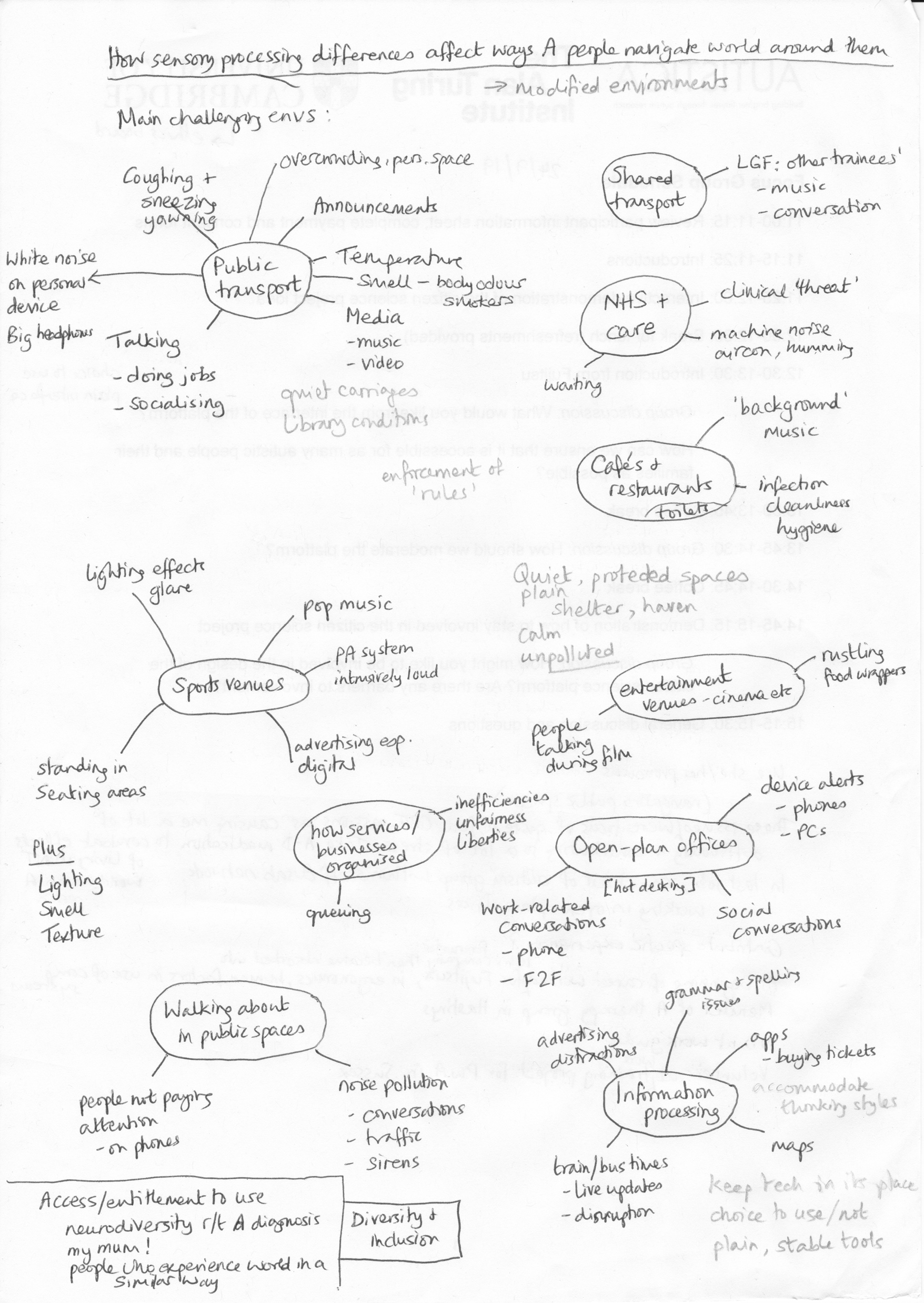 https://doi.org/10.5281/zenodo.3527696
https://www.youtube.com/watch?v=rP1S8ip4VVE&feature=youtu.be
Sensory Processing Map by Katherine Manning
[Speaker Notes: So, I’d like to begin with some background to the research question which we are designing the platform to investigate – ‘Which environments lead to the best outcomes for autistic people’?
 
Within the autistic population, sensitivities to sensory stimuli are known to be common, affecting up to 9 out of every10 autistic people, they can cause much distress to individuals, and they can have a negative impact on social relationships and family life. They can also have a range of positive effects and benefits.  
 
But much of the research is lab-based, and we do not fully understand the challenges which autistic people face as they attempt to navigate the world around them in their daily lives – on busy public transport, for instance, or in workplaces or schools. Data and insights from autistic people can help us fill the gap.

Here you can see a map by one of our autistic project participants, Katherine Manning, which demonstrates some of the complexity of the issues faced. The image to the left is a still from a video made by Autistica, the project’s sponsor, in collaboration with autistic people, to encourage greater awareness of the experiences of autistic people.  

This is where citizen science comes in: What we need is a Rich, qualitative and nuanced dataset, tracking features of daily, lived experience. This cannot be achieved by traditional lab-based methods or recruitment. 

 (Baranek et al. 2006; Tomchek and Dunn 2007)
 (Leekam et al. 2007)
 (Hilton et al. 2010)]
Who sets the priorities for autism research?
27%
of research funding spent on 
community priorities
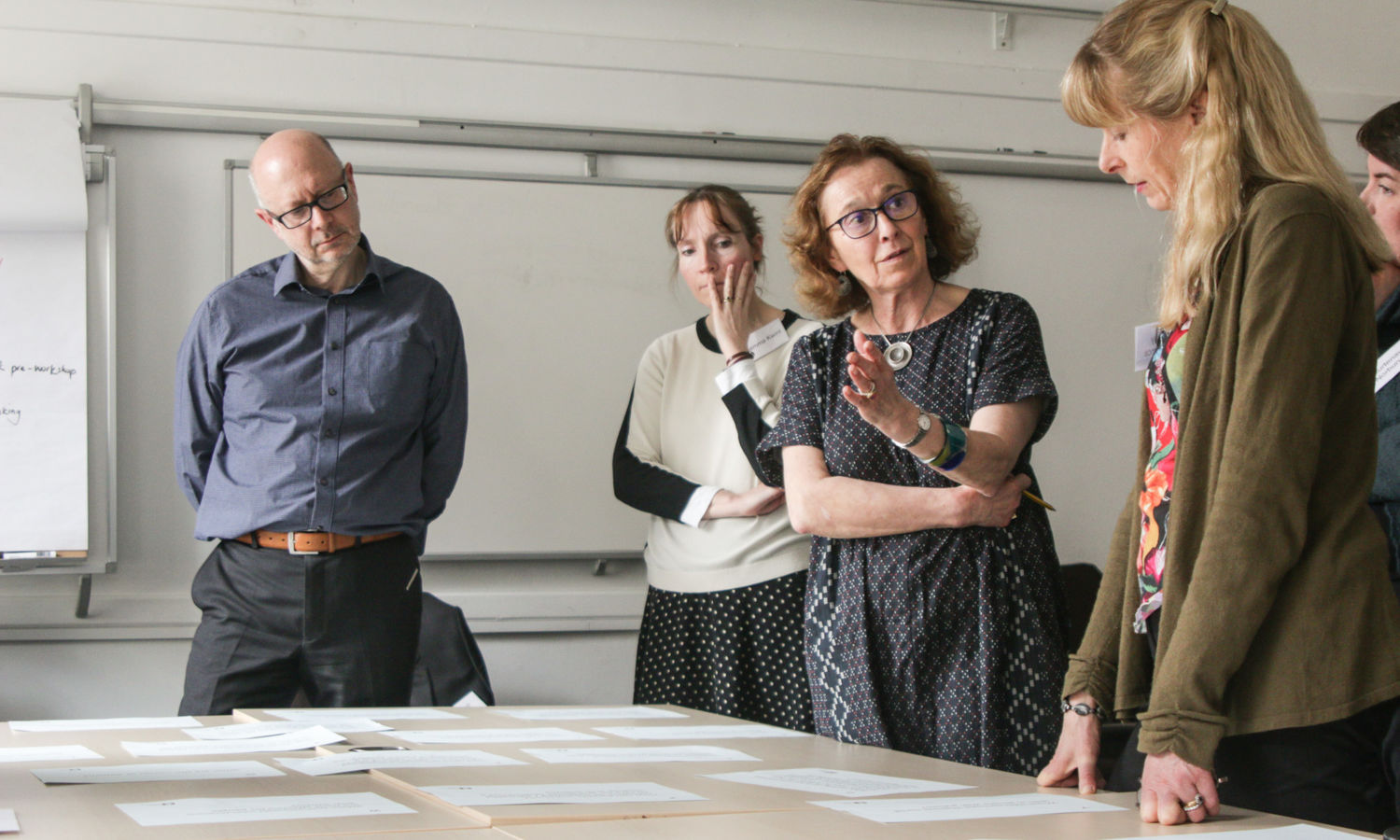 1213
people consulted
75%
from the autistic community
https://doi.org/10.5281/zenodo.3527696
https://www.autistica.org.uk/our-research/our-research/your-research-priorities
http://www.jla.nihr.ac.uk/about-the-james-lind-alliance/about-psps.htm
https://www.autistica.org.uk/our-research/uk-research-review
https://www.longtermplan.nhs.uk/
[Speaker Notes: But this question is not the beginning of the story. It comes from a prior question – What Should be the Priorities for Autism Research, and who sets them? 
 
This is a critical time for autism research. Autism was made a key priority in the 2019 NHS long-term plan, and funding for autism tripled between 2013-2016.
 
With autism’s growing media prominence, increasing public interest in autism, greater funding for autism research, and additional emphasis placed on autism in government policy, how these opportunities are leveraged will have considerable consequences for autistic people in the short and long term.
 
Yet there is a “clear disparity” between the UK’s pattern of funding for autism research and their participants’ priorities. 

A 2016 review of the UK autism research funding landscape found that, of all UK autism research funding, just 27% was spent on community priorities.
 
This question, ‘which environments lead to the best outcomes for autistic people?’ comes from a 2017 James Lind Priority Setting Alliance, led by the project’s supporting charity Autistica. This included 1213 people, 75% of whom were individuals in the autistic community – those on the autism spectrum or family members and carers of autistic people, and 25% of whom were clinicians and professionals.
 
This is where participatory science comes in: We need research which matches the priorities and reflects the needs of the affected community: for this we need members of the autistic communities in empowered positions: as direction-setters and decision-makers, as co-authors and co-designers, not just as research ‘subjects’. 

(Pellicano et al. (2014), 
(Autistica, 2016).
(NHS England, 2019)
(Autistica, 2016)]
Citizen science can tell us how autistic people navigate the world around them
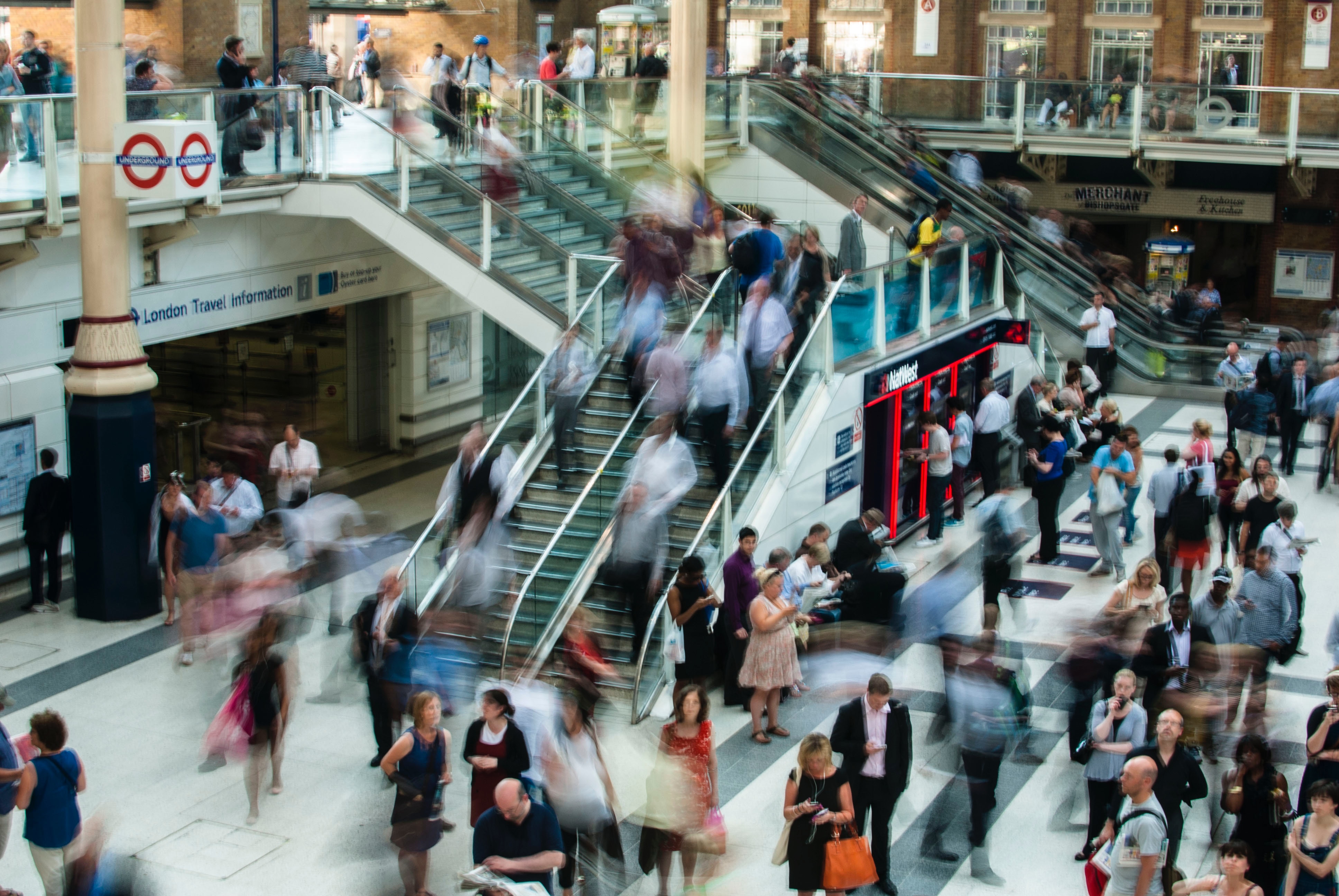 A citizen 
science 
platform
A participatory science framework
That can be adapted to answer other research questions.
That can be adapted for other projects.
https://github.com/alan-turing-institute/AutisticaCitizenScience
/blob/master/project-management/A2_ValuesAndOutcomes.pdf
Unsplash photo by Anna Dziubinska
https://doi.org/10.5281/zenodo.3527696
[Speaker Notes: Our main goals for the project are a participatory framework, which puts autistic people in empowered positions. 
 
To support the creation of a ‘citizen science’ platform which will collect together stories from the autistic community of sensory processing and navigating environments. This will be developed open source, publicly available, and scalable. 

There are two phases of the project. we are currently in the co-design phase: where we are designing and building the platform alongside autistic people and other collaborators, and next year we will then use the platform to gather data from as many people as possible.]
Our goals: community, education, action
Share autistic people’s stories and adaptive techniques with others who have similar experiences
https://doi.org/10.5281/zenodo.3527696
https://alan-turing-institute.github.io/AutisticaCitizenScience
https://github.com/alan-turing-institute/AutisticaCitizenScience
[Speaker Notes: We have three goals for the project: 

Share autistic people’s stories and adaptive techniques with others who have similar experiences]
Our goals: community, education, action
Educate neurotypical people to better support their autistic friends, family and colleagues
Share autistic people’s stories and adaptive techniques with others who have similar experiences
https://doi.org/10.5281/zenodo.3527696
https://alan-turing-institute.github.io/AutisticaCitizenScience
https://github.com/alan-turing-institute/AutisticaCitizenScience
[Speaker Notes: Educate neurotypical people to better support their autistic friends, family, and colleagues.]
Our goals: community, education, action
Educate non-autistic people to better support their autistic friends, family and colleagues
Advise organisations on how they can design and adapt spaces to improve autistic people’s lives
Share autistic people’s stories and adaptive techniques with others who have similar experiences
https://alan-turing-institute.github.io/AutisticaCitizenScience
https://github.com/alan-turing-institute/AutisticaCitizenScience
https://doi.org/10.5281/zenodo.3527696
[Speaker Notes: Advise organisations on how they can design and adapt spaces to improve autistic people’s lives.]
Harnessing the power of open source
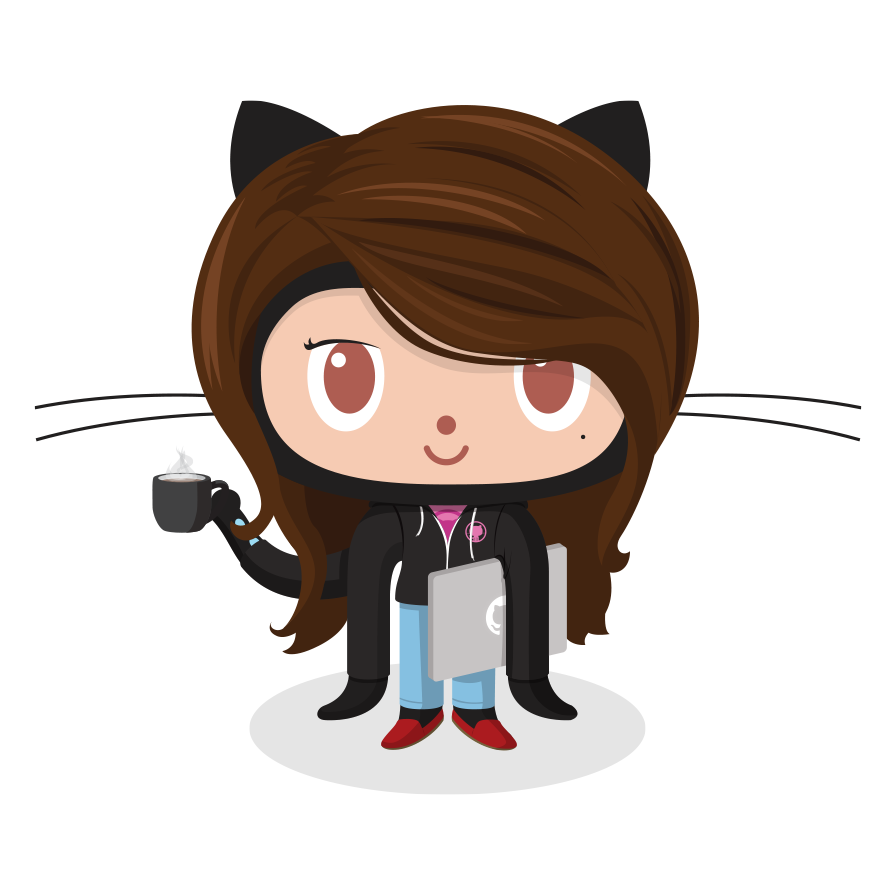 https://doi.org/10.5281/zenodo.3527696
https://alan-turing-institute.github.io/AutisticaCitizenScience
https://github.com/alan-turing-institute/AutisticaCitizenScience
[Speaker Notes: So now I want to unfold a little more about how we are going about building the platform. Critical to this is open source working. 
 
Here you can see our GitHub repository. This contains all of our project documentation, and is where we manage the project. We have multiple contribution channels that are entirely open, so anyone who is interested can contribute to the design of the platform or the project management process. This includes a development team from Fujitsu, Autistica’s corporate partner, who are offering their pro bono support. 
 
As well as GitHub, we’ve made a mailing list people can subscribe to for monthly updates, and we have an always open google form where people can give us feedback. 
 
Open source working supports participatory, citizen science in that it is community-orientated, collaborative, and diminishes hierarchy.
 
GitHub is the most popular platform for collaborating on software development. It also means that we have a record of the work we do simultaneous with its production: this helps us to be more transparent, open to scrutiny from peers, and iterate more easily – essential because the project’s participatory process requires the possibility of flexible, efficient adaptation. For our project, since we collect sensitive, personal information, the source code is open, but the dataset uses managed access. 

(https://github.com)]
Open source and community
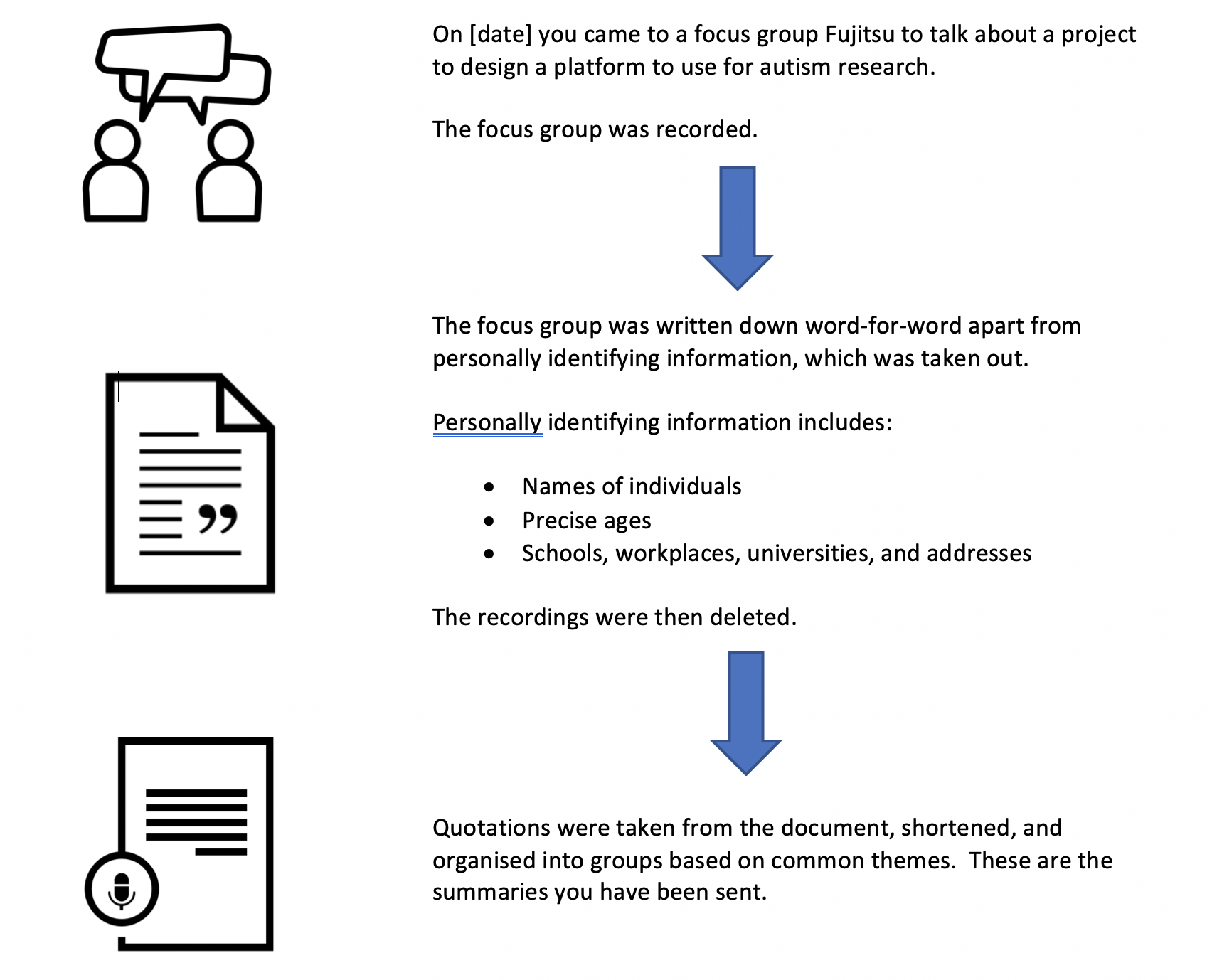 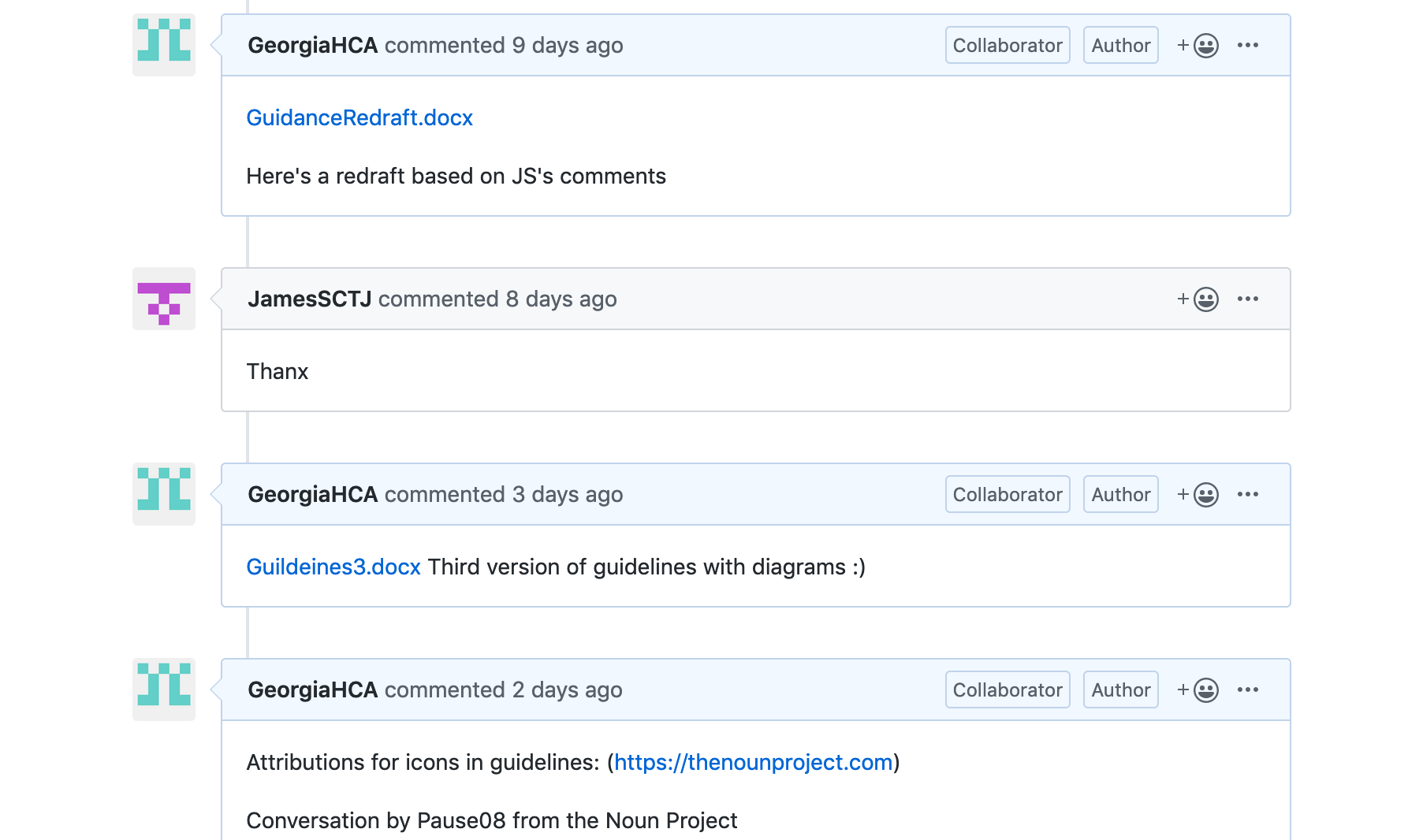 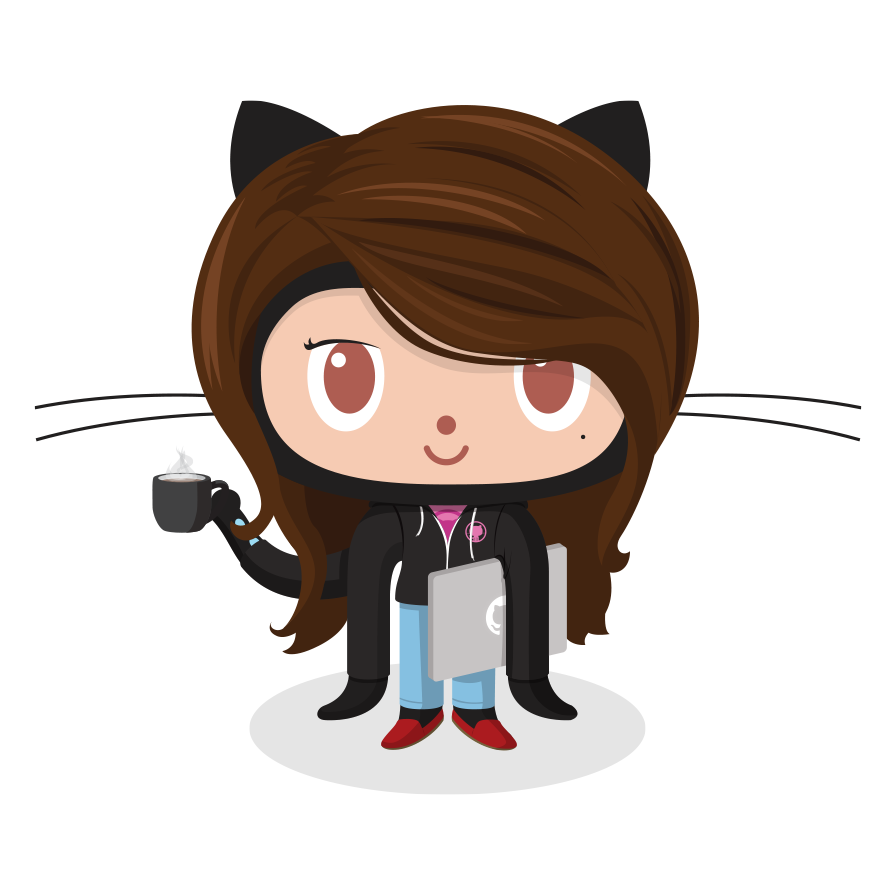 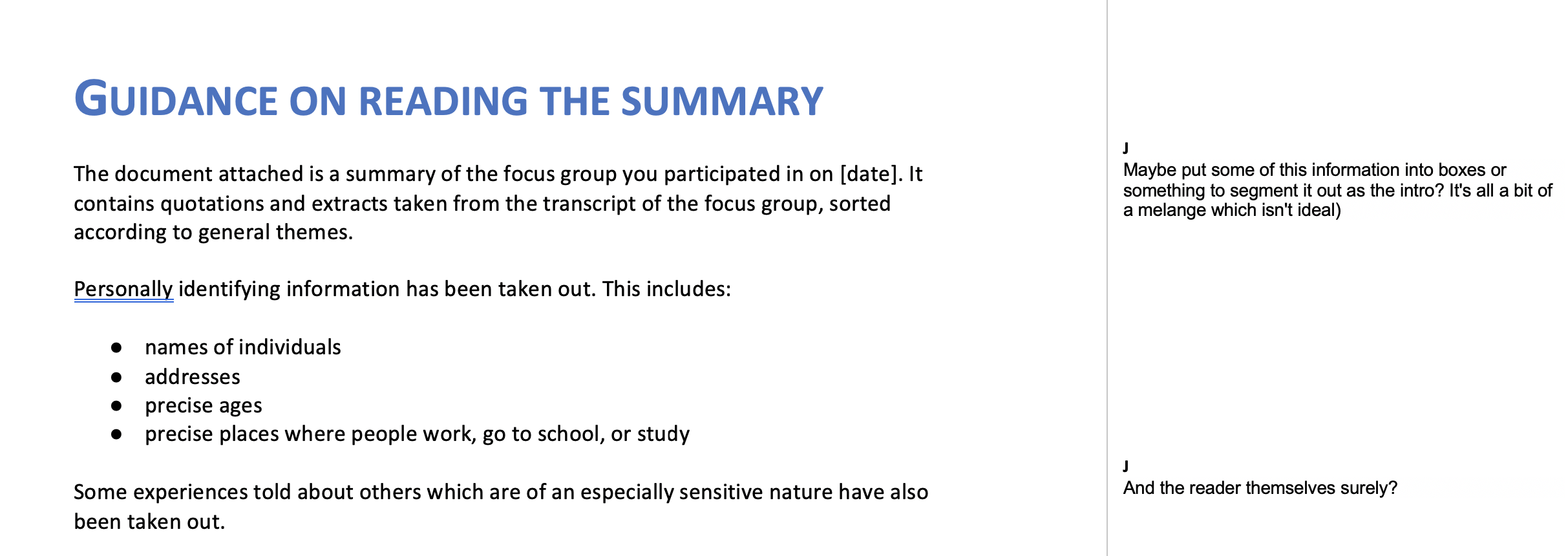 https://doi.org/10.5281/zenodo.3527696
https://alan-turing-institute.github.io/AutisticaCitizenScience
https://github.com/alan-turing-institute/AutisticaCitizenScience
[Speaker Notes: Here’s an example of how transparent, open source working can be in the service of protecting sensitive information and ensuring informed consent. GitHub Issues allows the project’s core researchers (myself and Kirstie), to do simultaneous work with members of the community, and for the working process to be transparent. Alongside version control, GitHub has a record of who is making changes, and who is influencing changes to be made – so anyone can see how involved members of the autistic community are in the work. In this case, an autistic collaborator was helping me to clarify guidelines for reading through sensitive data, to assess if it can be made public. Thanks to his lived and professional experience, James could help make sure that more people would be able to have agency and control over their data. GitHub and open working support data agency. 

(https://github.com)]
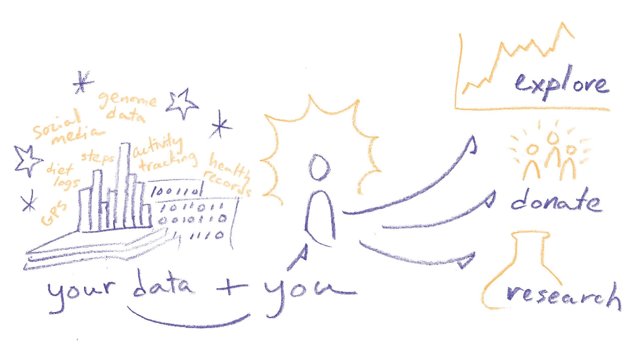 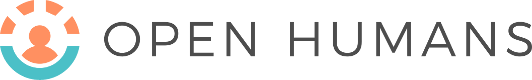 https://doi.org/10.5281/zenodo.3527696
https://www.openhumans.org
[Speaker Notes: We are building on work that has been developed by our collaborators open humans to create a fine-grained consent model supporting individual choice and community empowerment across a number of dimensions: 
 
- allowing individuals to decide who their data gets shared with, and for what purposes
- allowing individuals control over what parts of their data gets shared, and to what extent it is anonymized
- permitting dynamic as opposed to static consent, and allowing individuals to decide to change the terms of their consent, as well as to withdraw or add consent on a continual basis
granting autistic groups a say in the application process to access datasets –for instance, by designing application processes and criteria, and sitting on the board which assesses applicants. 

All of this is underpinned by FAIR – findable accessible, interoperable, reusable principles of data.]
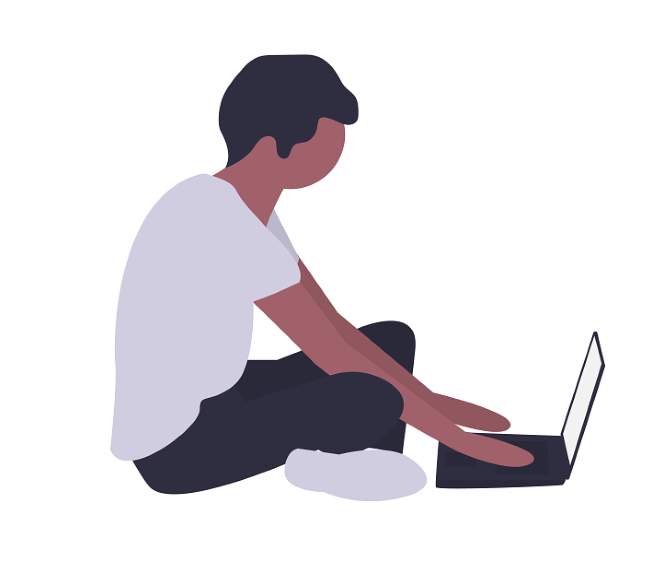 https://doi.org/10.5281/zenodo.3527696
[Speaker Notes: To build this, we need to bring together autistic people and their families and open source developers. There is a great overlap in these domains which this project is harnessing, and we are building a community of expertise in citizen science, participatory science, open source, data agency, and community-building to help the ultimate aim of longer, healthier, happier lives for autistic people and their families.]
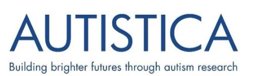 Thank you to the project team and you for listening
Kirstie Whitaker
Sarah Markham
James Cusack
Bethan Davies
Bastian Greshake Tzvoras 
Andrew Harding
Craig Hall
Otis Smith
Tom Augur
James Scott
All our focus group participants
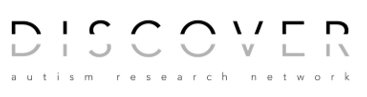 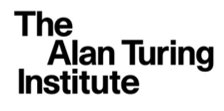 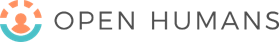 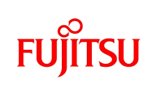 https://doi.org/10.5281/zenodo.3527696
[Speaker Notes: Thank you to the project team – especially our volunteers and focus group participants from the autistic community, and thank you to everyone from Autistica, The Alan Turing Institute, Open Humans and Fujitsu who are supporting the project.]
Please join us
Anonymously, publicly share suggestions via the "always open" google form: https://bit.ly/AutisticaTuringCitSciForm
Say hello in our gitter channel: https://gitter.im/alan-turing-institute/AutisticaCitizenScience
Subscribe to our mailing list for monthly project updates: https://tinyletter.com/AutisticaTuringCitizenScience
Join the discussion in our issues and pull requests on GitHub: https://github.com/alan-turing-institute/ AutisticaCitizenScience
https://doi.org/10.5281/zenodo.3527696
https://alan-turing-institute.github.io/AutisticaCitizenScience
[Speaker Notes: Get involved! There are lots of ways to find out more and get in touch.]
Informed consent
25%
of people randomly assigned one of three consent options for biobank recruitment did not recall to have signed a consent form (McGuire et al., Oliver et al., Robinson et al.)
54%
of research participants could not correctly report whom they had allowed to share the data with (McGuire et al., Oliver et al., Robinson et al.)
68%
of participants in a Swedish biobank did not know they could withdraw their consent
(Hoeyre et al.)
35%
of participants did not recall the contents of the consent procedures.
(Hoeyre et al.)
https://link.springer.com/article/10.1186/s12910-015-0053-5?shared-article-renderer#Sec4: Flavio d’Abramo, Jan Schildmann, Jochen Vollman (2015)
[Speaker Notes: Recall and understanding
Five studies investigated patients’ recall or understanding following information and consent [36, 37, 42, 43, 45]. A general finding of these studies was lack of recall and understanding with regards to the given consent in differing proportions of the research participants. Using data generated in study with an experimental design of three different consent options randomly used for a U.S. biobank’s recruitment of research participants among patients (see above McGuire et al. [40], Oliver et al. [41], Robinson et al. [43] report that following the procedure of randomly assigned consent 25 % of the whole sample did not recall to have signed a consent form on participation in a genomic study. Furthermore, the majority (54 %) of research participants could not correctly report whom they had allowed to share the data with. In a similar direction point the data of Hoeyer et al. [37] who report that only 64.5 % of research participants in a Swedish biobank were aware of having consented to donate a blood sample, and 54 % did remember that they provided medical information by means of a questionnaire. Just 31.6 % knew that they could withdraw their consent. In the study of Watanabe and colleagues a third of participants (34.9 %) did not recall the contents of the consent procedure [45].
https://link.springer.com/article/10.1186/s12910-015-0053-5?shared-article-renderer#Sec4]